التغلب على مقاومةالتغيير
د. غوردون بينفولدالمدير التنفيذي لشبكة خدمات بداية جديدة
ومؤسسة رعاة تحوليون
تعليم د. غوردون بينفولد دكتور الخدمات الطلابيةتحميل د. ريك جريفيث • مؤسسة الدراسات اللاهوتية الأردنيةالملفات بلغات عدة للتنزيل المجاني على  BibleStudyDownloads.org
لماذا التغيير؟
رومية 12: 1-2
سؤال: كيف تتعامل مع المتبنين المتأخرين أو الأشخاص الذين يغيرون رأيهم؟
التجاوب مع التغيير
عدد المتبنين
المبتكرين
(5ر2%~)
المتبنين
المبكرين
(5ر13%~)
الأغلبية 
المبكرة
(34%~)
الأغلبية 
المتأخرة
(34%~)
المتقاعسين
(16%~)
الوقت المطلوب للتبني
[Speaker Notes: Few people eagerly accept change—only 2.5%. 
About 16% resist change, lagging the majority. 
The majority]
السؤال الأكبر: كيف تتعامل أنت مع التغيير؟
أين تقع على المنحنى؟
التجاوب مع التغيير
عدد المتبنين
المبتكرين
(5ر2%~)
المتبنين
المبكرين
(5ر13%~)
الأغلبية 
المبكرة
(34%~)
الأغلبية 
المتأخرة
(34%~)
المتقاعسين
(16%~)
الوقت المطلوب للتبني
[Speaker Notes: Few people eagerly accept change—only 2.5%. 
About 16% resist change, lagging the majority. 
The majority]
أين تقع المقاومة على المنحنى؟
كيف تتجاوب مع أولئك الذين يقاومون التغيير أو يقاومونك.
كيف تتجاوب مع النزاع؟
أربعة أنماط استجابة غير مناسبةجيم فان يبيرين، صناعة السلام (استخدمت بإذن)
الإفراط في التركيز
الإفراط  في التركيز
PASSIVE holding onto self-love
DEFENSIVE defending    self-love &   self-truth
ا ل ح ق
سلبي 
التمسك بحب الذات
دفاعي    الدفاع عن حب الذات والحقيقة الذاتية
ا ل ح ب
مراوغ   تجنب حب الذات والحقيقة الذاتية
عنيف 
إجبار الحقيقة الذاتية
AGGRESSIVE forcing          self-truth
EVASIVE avoiding self-truth & self-love
غير أمين
غير مبالي
11
لماذا يقاوم الناس التغيير؟
الخطية الشخصية
العلاقات الشخصية
الفروقات الثقافية
الحكم بشكل غير صحيح على الدوافع
[Speaker Notes: Pastor Bennet Brown—13 no votes on every issue. He thought they opposed him. Found out who. Next vote, he gathered votes and gathered them from the row where these 13 sat. He got the votes opened them and read them. 13 no votes. Woman said, “Pastor, you can’t do that.” 8:00 the next morning, he was on her porch waiting for her to come out and pick up the paper (curlers and bath robe). He asked, “what’s going on? Why are you opposing me?” “Pastor, we’re not opposing you. Things are changing so fast we can’t keep up. Would you please slow down and bring us along with you!”]
الخوف من المجهول
الخوف من الخسارة
[Speaker Notes: Fear of loss: Ruby Roll—Pastor, our building is the only one I know (loss of the familiar)]
نقص التواصل
سوء الفهم
التقاليد أو التقليدية
الإختلاف في القيم أو الأهداف
الكذب
النميمة
الخوف من التغيير
حب التملك
الرغبة في السيطرة
الهيمنة
التنمر
قتلة رجال الدين / قتلة الكنيسة
أسباب أخرى؟
كيف تستطيع أن تتجاوب مع مقاومة التغيير بشكل مناسب؟
تواصل
استمع
أقنع 
اتفق أن تختلف
[Speaker Notes: 60% vote in Holyoke to do the church assessment.]
في النهاية إذا كان التغيير ضرورياً، فامضِ قدماً.
بدون ألم لا يوجد ربح
Black
أحصل على هذا العرض التقديمي مجاناً
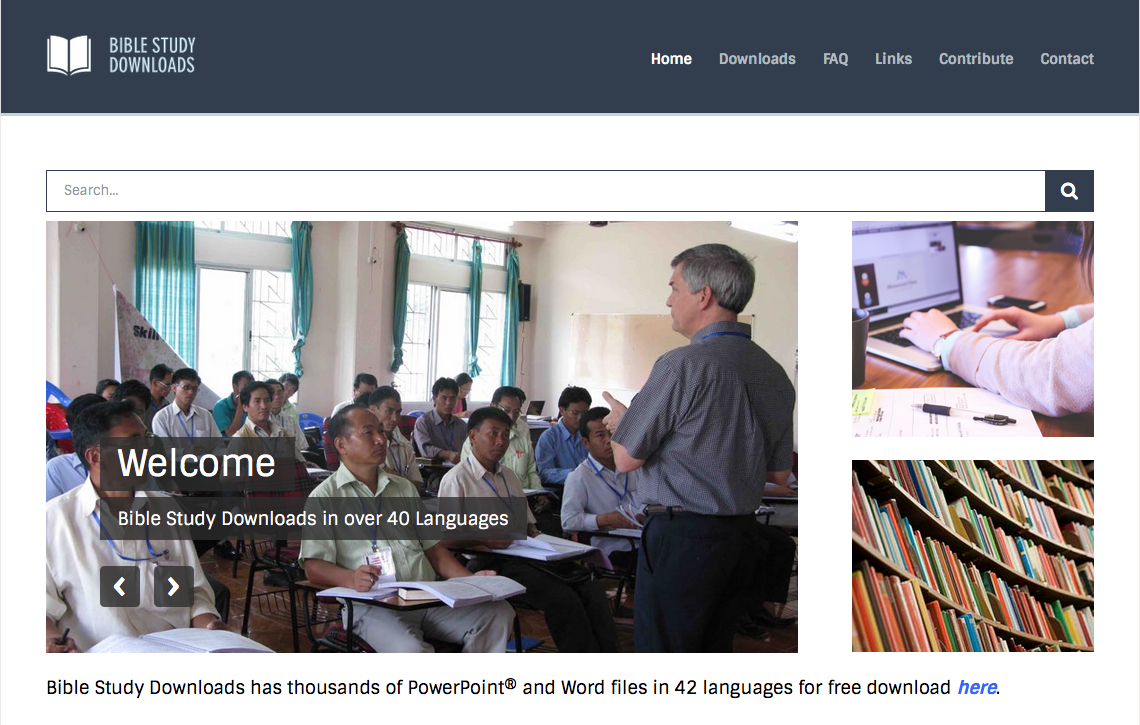 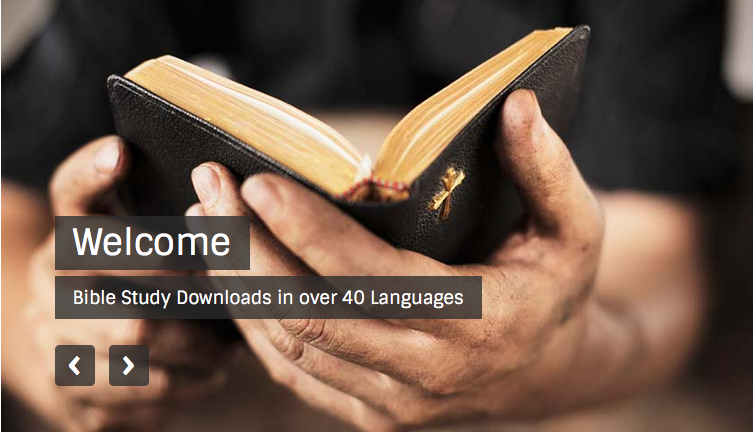 تحول الكنيسة at BibleStudyDownloads.org
[Speaker Notes: Church Transformation (ct)]